KOV reformi eesmärgid ja põhimõtted
10.2015
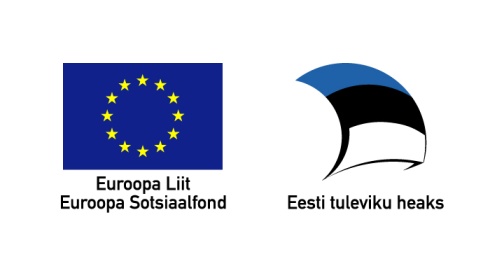 Eesmärgid
Valdade ühinemine saab olla vahend, mitte eesmärk!
Kohaliku omavalitsuse reformi eesmärgid
Kohaliku omavalitsuse reformi üldeesmärgid:
KOV juhtimise kvaliteedi tõus (parem teenuste osutamise võimekus, strateegilise juhtimise kasv jne).
Suurem võimekus suunata oma piirkonna arengut.
 Alaeesmärgid, millesse reformi läbiviimine panustab :
Elanike õigus osaleda kohaliku omavalitsuse teostamisel.  
KOV suurem roll ja eelarveliste vahendite osakaal ühiskonnaelu korraldamisel,  suurem finantsautonoomia. 
Kohaliku omavalitsuse võime, valikuvõimalus ja vastutus iseseisvalt ja ökonoomselt lahendada kõiki olulisi kohaliku elu korraldamise ülesandeid.
Kohaliku omavalitsuse üksuste territoriaalne kooskõla asustussüsteemiga.
Tugevam kohalik esindusdemokraatia.
Mõistlikum, demokraatlikum ja säästlikum riigivalitsemine
Tasakaalustatum kohalik ja regionaalne areng
KOV suurem roll ühiskonnaelu korraldamisel
Kõigi KOV üksuste parem kohaliku elu korraldamise võimekus
Suurem demokraatlik vastutus
Suuremad valikuvõimalused kohaliku elu korraldamisel
Suurem territoriaalne kooskõla asustussüsteemiga
Teenuste osutamiseks ja korraldamiseks piisava rahvastikuga sidusate valdade-linnade moodustumine
KOV finantsautonoomia kasv
Strateegilise ja korraldusliku juhtimise tugevnemine
KOV teostamise subsidiaarsuse suurenemine
Muudatused KOV teostamise vormides: koostöö
Muudatused KOV haldus-territoriaalses korralduses: piirid
Muudatused KOV rahastamis-korralduses
Muudatused KOV professionaalse võimekuse nõuetes või soovitustes
Muudatused KOV ülesannetes
Vabariigi Valitsuse tegevusprogramm
Viime läbi omavalitsuste vastavuse hindamise üheselt tõlgendatavate kriteeriumide põhjal. Kriteeriumitele mittevastavad omavalitsused peavad ühinema seaduses toodud tähtajaks.
Arutelu all olevaid teemasid:
reformi aluseks olevate kriteeriumide sätestamine  
KOV ülesannete ja ühisasutuste tegevuse sätestamine 
Omavalitsuste rahastamismudeli ülevaatamine 
osavaldade (linnaosade) õiguste laiendamine 
harukondliku ja territoriaalse juhtimise ühtlustamine
Koalitsioonileppe augustitäiendused
Augustis täpsustati koalitsioonis haldusreformi põhimõtteid :
sõnastada 1. novembriks objektiivselt mõõdetavad kriteeriumid omavalitsuse miinimumsuuruseks lähtudes omavalitsuste ülesannete täitmiseks vajalikust võimekusest. Erandite tegemine, kus põhjendatud.  
kahekordse liitumistoetuse maksmisel lähtuda, et liitumise tulemusel moodustuv omavalitsus vastab kokkulepitud kriteeriumitele. 
Seada sihiks omavalitsuslike ülesannete üleandmine maavalitsustelt ühendasutustele (või – piisava võimekuse korral - omavalitsustele). 
Vaadata läbi tasandusfondi valem ning pidada vajalikuks tasandusfondi kogumahu suurendamist  
analüüsida võimalusi kohalike maksude kehtestamise õiguste laiendamiseks
Sätestada külavanemate õigused ja kohustused, sätestada linnaosade õigused ja analüüsida pealinna seaduse otstarbekust.
Arutelu teema – KOV koostöö
Ettepanekuid KOV maakondliku koostöö arendamiseks:
Maakonna arengu kavandamine antakse maavalitsustelt üle KOV koostööorganitele.
Sätestatakse ülesandeks tegeleda maakonna/piirkonna KOV koostöös ühiselt ettevõtluskeskkonna arendamisega läbi selleks loodud struktuuride – maakondlike arenduskeskuste
Maakondliku ühistranspordi korraldus antakse üle (eelduslikult mitme maakonna) KOV-idele ühiselt korraldamiseks läbi ühistranspordikeskuste. 
Reguleeritakse ühisasutuse ja –ametite  tegevus KOKSis, mis täpsustab õigust delegeerida ülesandeid ühisametile, ühisasutusele või ühisametnikule.
Ajakava
Seadus 2016
Omaalgatuslikud ühinemised 2017
Valitsuse algatatud ühinemised 2018
Reformi sisu ja eelnõu ettevalmistamine
I Haldusreformi põhimõtete ja kriteeriumite väljatöötamine, eelnõu ettevalmistamine ja menetlemine 
oktoober –november 2015 	Haldusreformi kontseptsiooni esitamine VV-le, sisend seaduse eelnõuks
veebr. 2016 	Haldusreformi seaduseelnõude paketi heakskiitmine valitsuses (hiljemalt 25.02.16)
Kuni juuni 2016 	Eelnõu menetlemine ja vastuvõtmine Riigikogus
1. juuli 2016 	Haldusreformi seaduste jõustumine (tähtaeg koalitsioonilepingus)
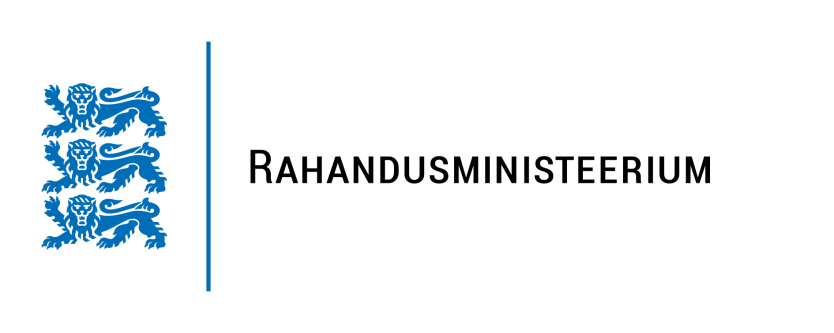 Tänan kaasamõtlemast!